ČRKA in GLASحروف و صدا(اوا)
Slovenščina ima 25 črk.
زبان اسلوونییایی 25 حرف دارد.

Nekatere črke (npr. E, O, L, V) lahko izgovarjamo na več načinov.
برخی از حروف (مانند: E,O,L,V) را می توانیم به حالت های بیشتری تلفظ کنیم.
IZGOVOR ČRKE EEتلفظ کردن حرف
P1
E izgovarjamo ozko (é).
را کشیده تلفظ می کنیم. E  
    mesto, tenis, beseda, bel, slovenščina
E izgovarjamo široko (ê).
راپایین وکشیده تلفظ می کنیم. E 
    ena, sestra, velik, ne
E izgovarjamo z jezikom v nevtralnem položaju, kot polglasnik (ə).

را به صورتی که زبان در حالت عادی خود قرار دارد به صورت نصفه تلفظ می کنیم. E  
    pes, dež
    Polglasnik izgovarjamo včasih tudi pred črko r (črka, vrt, črn).
همچنین حرف r بعضی از وقت ها به صورت نصفه تلفظ می کنیم.
IZGOVOR ČRKE OOتلفظ کردن حرف
O izgovarjamo ozko (ó).
را کشیده تلفظ می کنیم. O 
    torba, dober, koliko, kako, tako, zelo
O izgovarjamo široko (ô).
راپایین وکشیده تلفظ می کنیم. O 

    soba, ona, slovnica, moški
P2
IZGOVOR ČRKE LLتلفظ کردن حرف
P3
L izgovarjamo kot L.
L همانند L تلفظ می کنیم.
lahko, lep, limona, malo, luč
L izgovarjamo kot U. (Ponavadi na koncu besede.)
L را همانند L تلفظ می کنیم. ( معمولا در آخر کلمه ) 

    bel, stol, pol
IZGOVOR ČRKE VVتلفظ کردن حرف
P4
V izgovarjamo kot V.
V را همانند V تلفظ می کنیم. 

    kava, večer, vino, voda, hvala
V izgovarjamo kot U (W).
V را همانند U ( W ) تلفظ می کنیم. 

 Evropa, zdravnik, vsak, nov
A, E, I, O, U
Ponovite glasove. Opazujte, kako se spreminja položaj jezika pri izgovoru.
صدا ها را تکرار کنید.نگاه کنید چطور حالت زبان در هنگام تلفظ کردن در حال تغییر است.
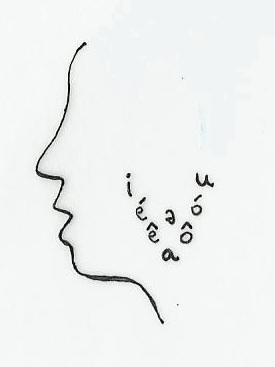 POLOŽAJ JEZIKA
حالت زبان
Poslušajte in ponovite.گوش کنید و تکرارنمایید.
P5
in
i
u
ura
evro
é
ó
osem
ə
pes
ena
ê
ô
okno
a
avto
NAGLASآوا (تکیه صدا)
Ni pravila, kateri del (zlog) besede je naglašen. Mesto naglasa se naučimo skupaj z besedo.
قانونی وجود ندارد که بگوید تاکید صدا در چه قسمتی از واژه باید تلفظ گردد.
جای تاکید یا تکیه صدا را همراه با کلمه یاد می گیریم.

Poglejmo na primeru besed: februar, beseda, dokument.
به کلمات مثال زده شده نگاه کنید:
 Z rdečo označeni del besede je naglašen.
تاکید یا تکیه صدا با رنگ قرمز نشان داده شده است.  

FE-BRU-AR
BE-SE-DA
DO-KU-MENT